Post Traumatic Stress Disorder:
 
Historical Antecedents 
and 
Social Construction


Jerry Lembcke
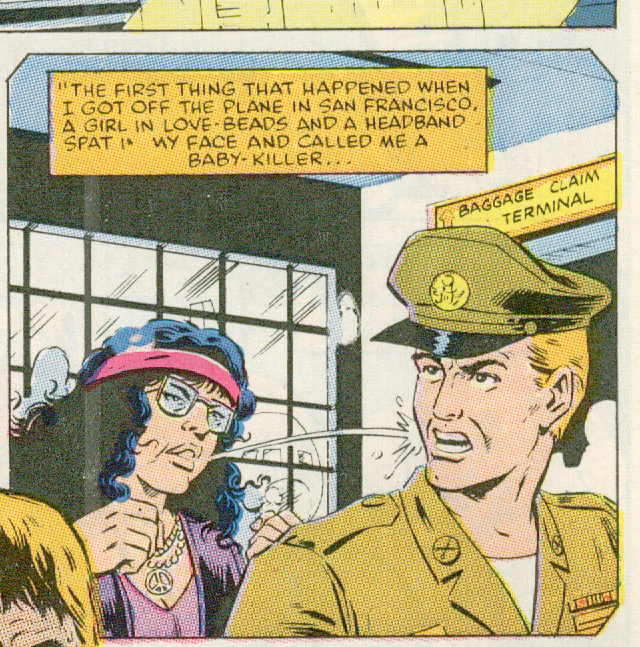 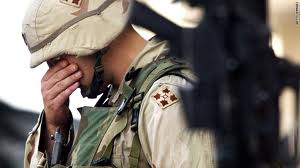 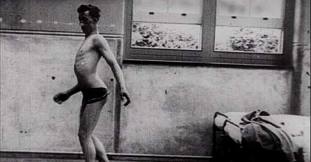 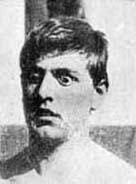 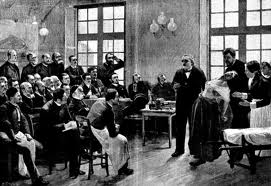 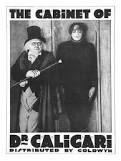 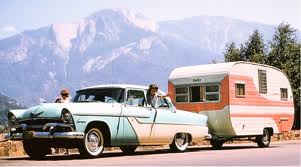 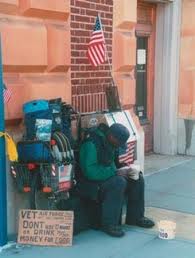 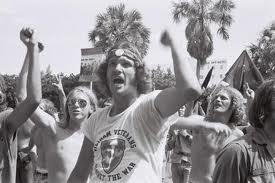 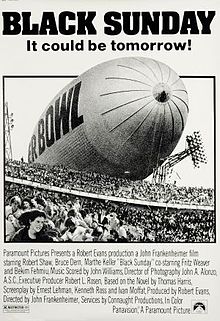 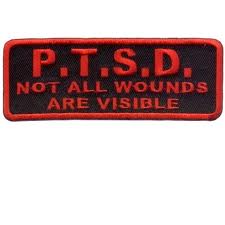 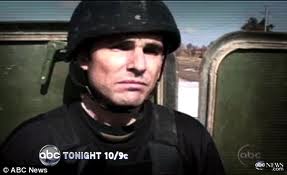 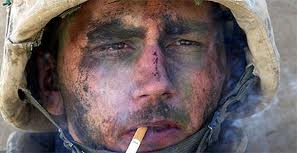 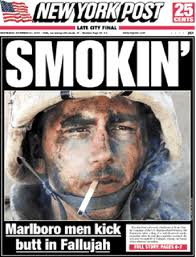 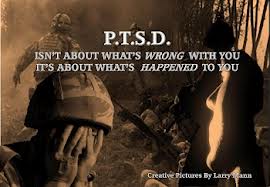